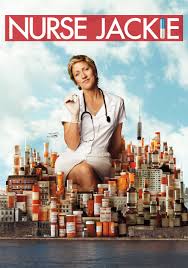 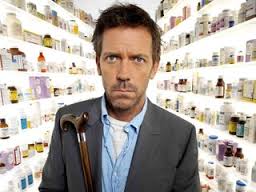 Dr House & Nurse Jackie 2
Dr Jacqueline TORGLER  14ème journée genevoise d’addictologie 09.10.2014
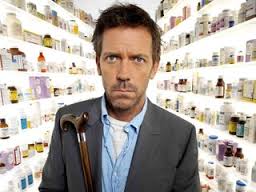 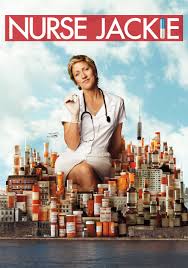 Quelles différences dans les prescriptions de benzodiazépines entre les médecins généralistes et les psychiatres ?
Dr Jacqueline TORGLER  14ème journée genevoise d’addictologie 09.10.2014
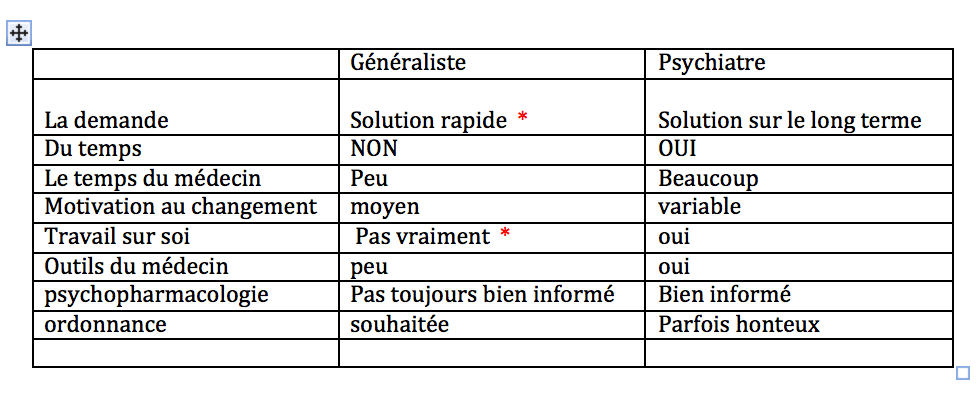 Dr Jacqueline TORGLER  14ème journée genevoise d’addictologie 09.10.2014
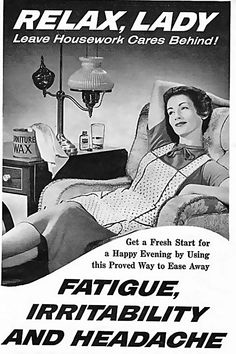 XANAX
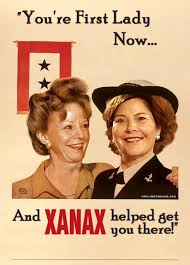 Dr Jacqueline TORGLER  14ème journée genevoise d’addictologie 09.10.2014
Pourquoi les VETERINAIRES prescrivent des benzodiazépines ?
Dr Jacqueline TORGLER  14ème journée genevoise d’addictologie 09.10.2014
https://www.youtube.com/watch?v=ZkcBXJtIrDk
Dr Jacqueline TORGLER  14ème journée genevoise d’addictologie 09.10.2014